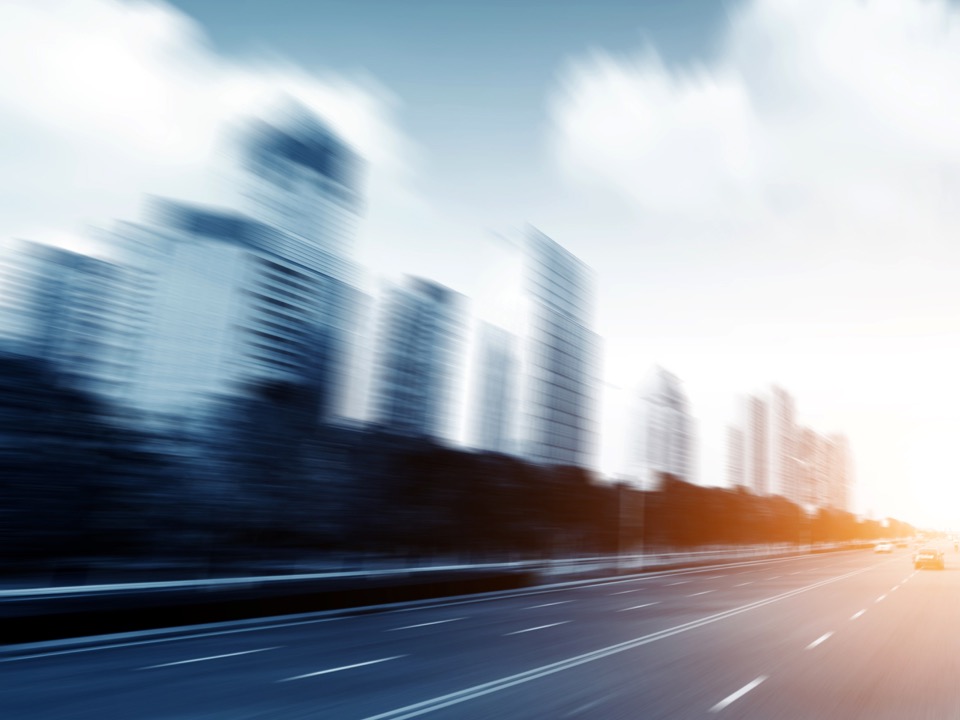 Indiana State University (ISU)online reservation toolEHI Direct
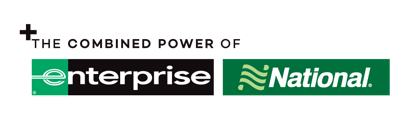 Enterprise Holdings Story
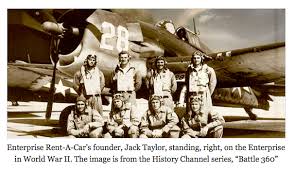 THE POWER OF THE BRANDS
More than 2
Million
World Wide
10,000World Wide Locations
$25.9 Billion
VEHICLES
LOCATIONS
REVENUE
U.S. Fleet
6,400 U.S.
1,200,000
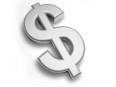 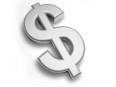 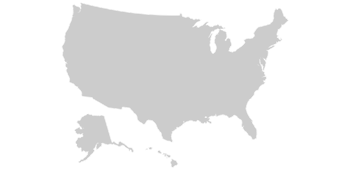 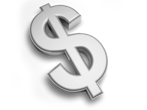 506,2000*
365,000**
EnterpriseHoldings
HertzDollar/Thrifty
AvisBudget
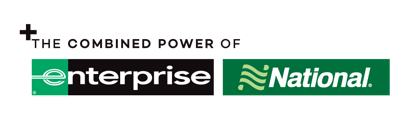 Source: Auto Rental News – Fact Book 2019
*ARN estimate
The STRENGTH BEHIND our Brands
RANKED#13
BOND CREDITRATING
100,000
EMPLOYEES
BBB+, Baa1
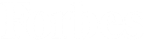 Only U.S. investment-grade car 
rental 
company –
America’s Largest Private Companies –
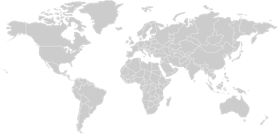 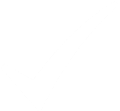 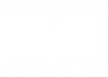 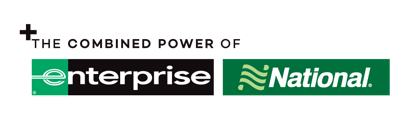 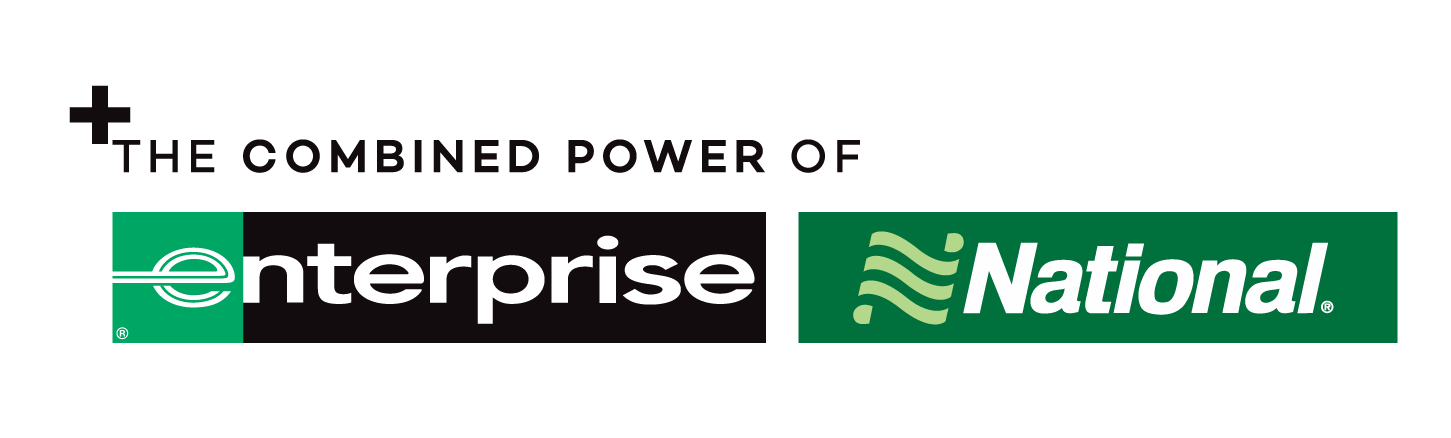 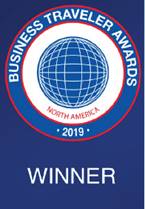 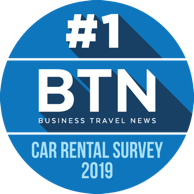 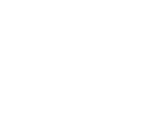 Preferred Car Rental Brand
Best Car Rental Company in the World
No.1 Car Rental Agency
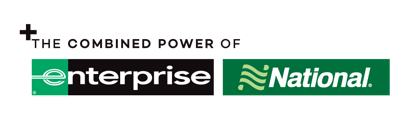 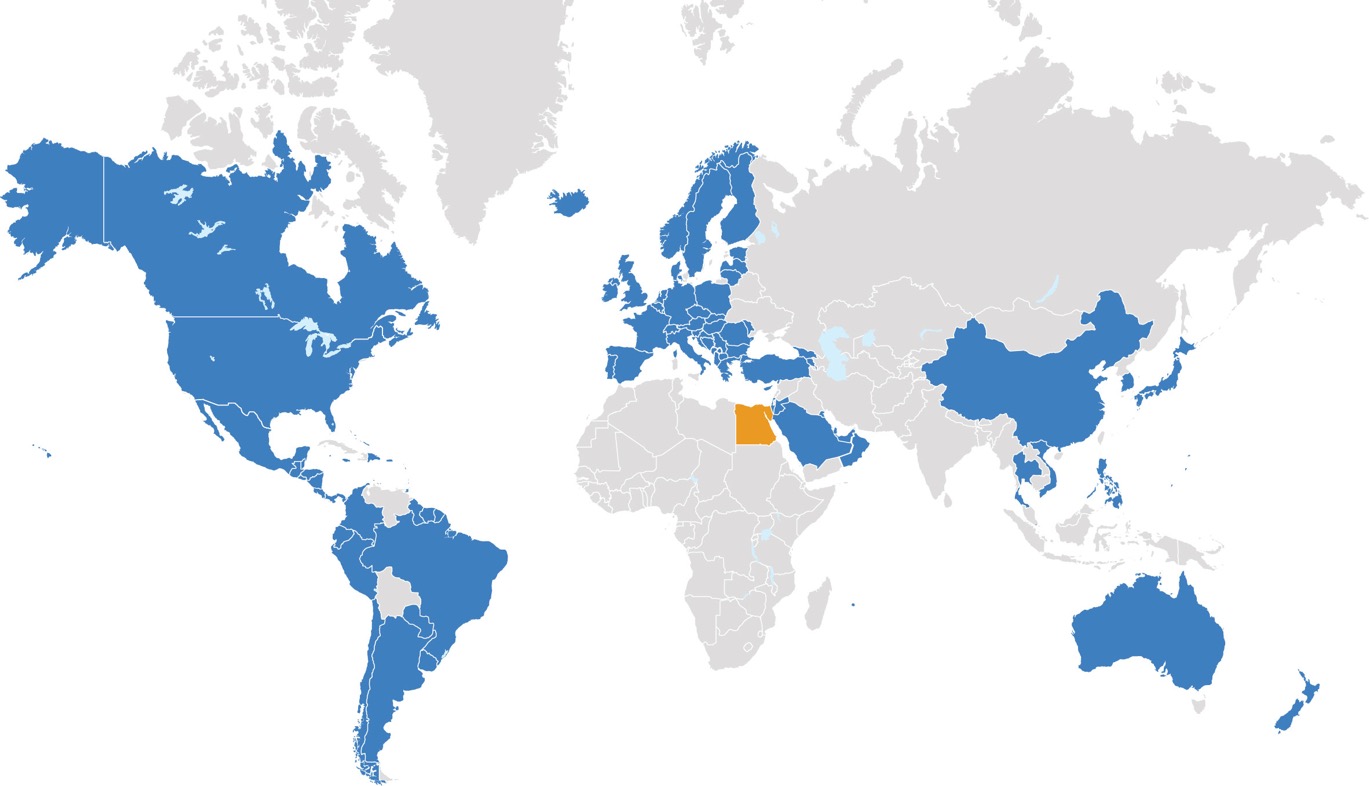 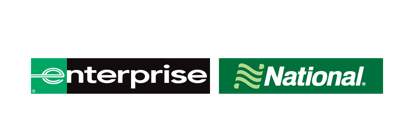 CURRENT WORLDWIDE FOOTPRINT
Operational: Canada, US, Albania, Argentina, Armenia, Aruba, Australia, Austria, Barbados, Belgium, Belize, Bonaire, Bosnia & Herzegovina, Brazil, Bulgaria, Cayman Islands, Chile, China, Colombia, Corsica, Costa Rica, Croatia, Curacao, Cyprus, Czech Republic, Denmark, Dominican Republic, Ecuador, El Salvador, Estonia, Finland, France, Georgia, Germany, Greece, Grenada, Guadeloupe, Guam, Guatemala, Guyana, Honduras, Hungary, Iceland, Ireland, Israel, Italy, Jamaica, Japan, Jordan, Kosovo, Kuwait, Latvia, Lithuania, Luxembourg, Macedonia, Martinique, Mexico, Moldova, Montenegro, Netherlands, New Zealand, Nicaragua, Norway, Oman, Palau, Panama, Paraguay, Peru, Philippines, Poland, Portugal, Puerto Rico, Qatar, Reunion Island, Romania, St. Barth, St. Maarten, Saipan, Saudi Arabia, Serbia, Singapore, Slovakia, Slovenia, South Korea, Spain, Suriname, Sweden, Switzerland, Thailand, Tortola, Trinidad & Tobago, Turkey, Turks & Caicos, United Arab Emirates, UK, Uruguay, Vietnam
Opening Soon: Egypt, St. Lucia, St. Thomas
TBD
MORE DETAILS
GLOBAL PHILANTHROPIC INITIATIVES
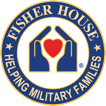 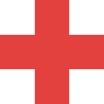 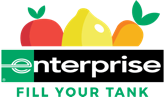 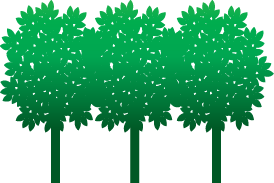 50 Million Tree Pledge
$1 million annually to plant 1 million trees
Fisher House
$6 million,    six-year commitment
Red Cross Disaster Relief
$3 million to disaster relief
Fill Your Tank
$10 million annually over six years
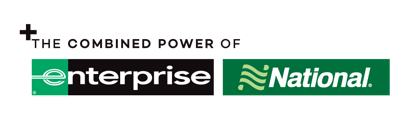 EHIDirect – Reservation Process
What is it?
How to use it?
Benefits Related
Invite to be sent to you
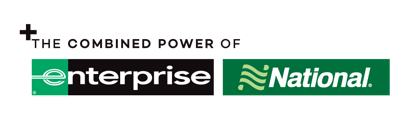 This is what invite looks like. Comes from EHIDirect. You may need to check your spam or junk folder.
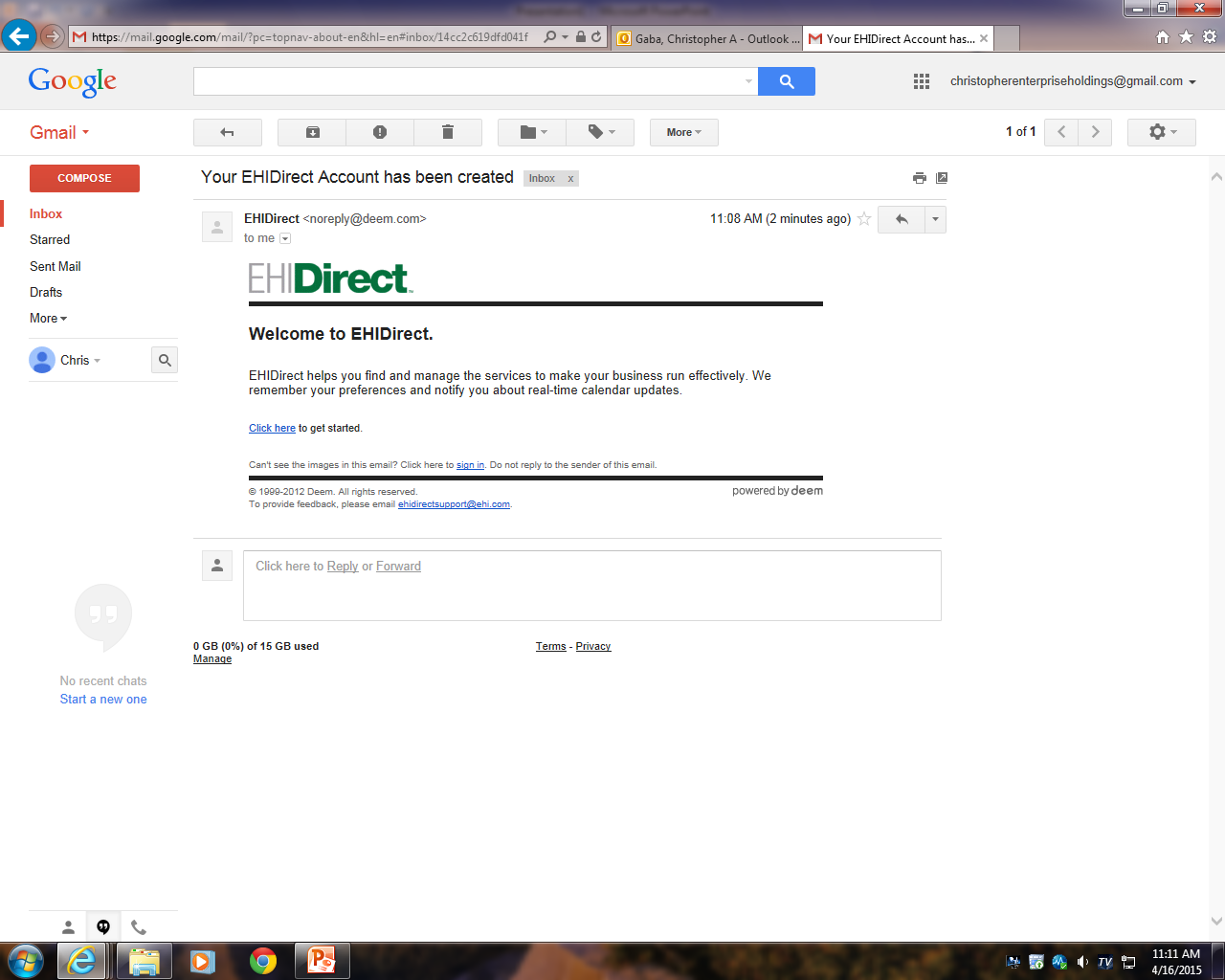 Create your password – for your access.
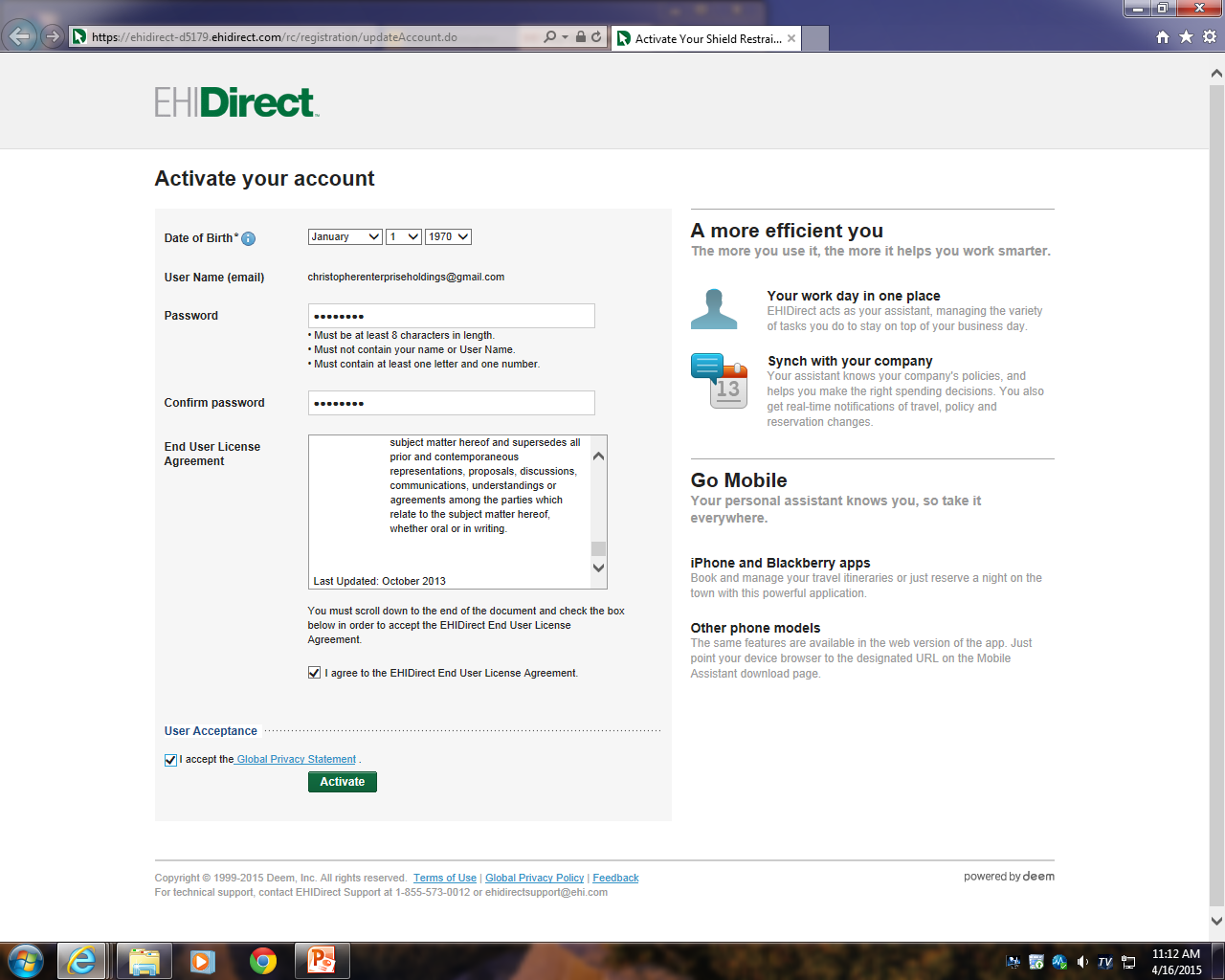 Ready to reserve. Only use this tool for Car Rental. Not to be used for Air or Hotel.
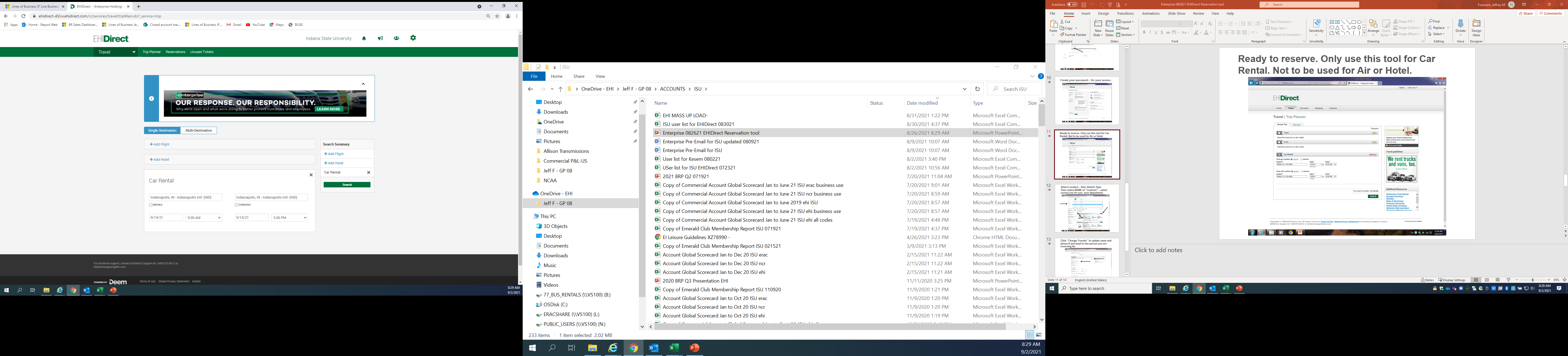 Please do not use ‘delivery’ or ‘collection’ buttons
Select Location – then Vehicle Type. Then notice NAME of “Contract” – ISU Business Use.
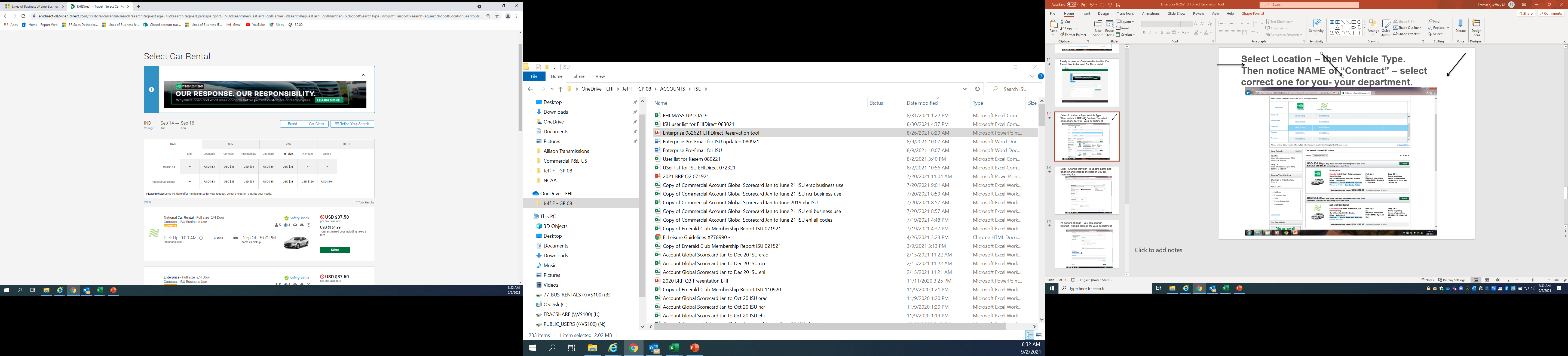 Review your Trip. Checking date/time/location and vehicle class – then Continue
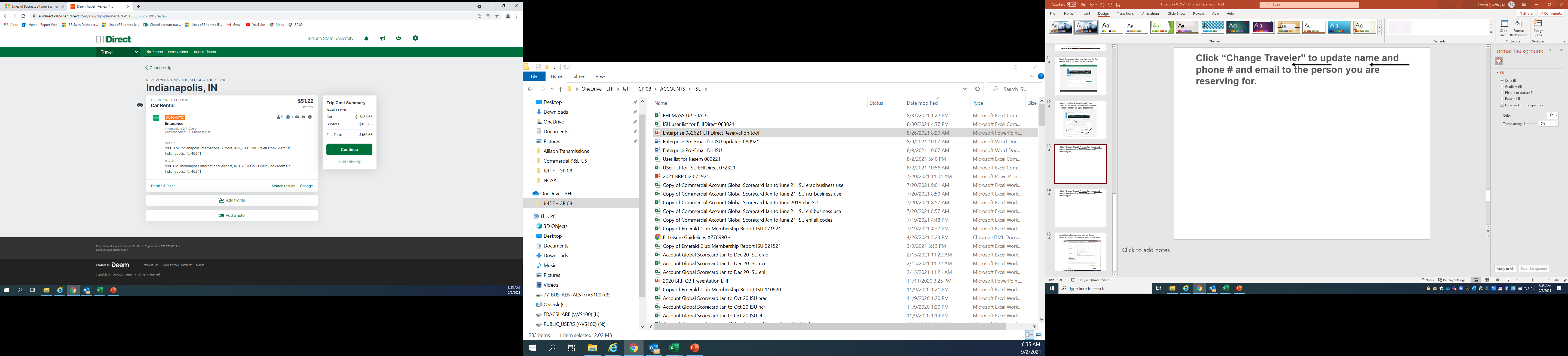 Click “Change Traveler” to update name and phone # and email to the person you are reserving for. And insert your TA#
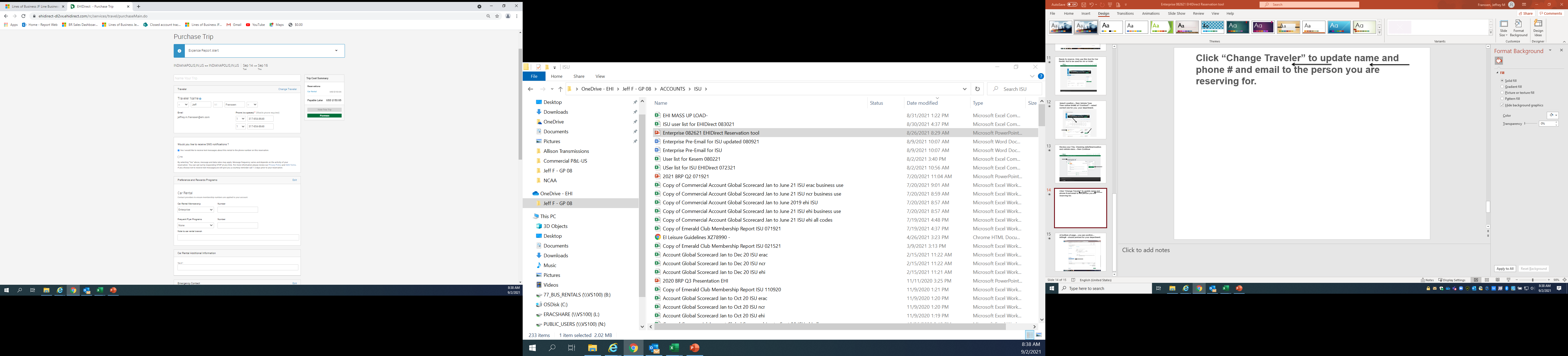 At bottom of page – you can confirm – billing# - should preload for your department.
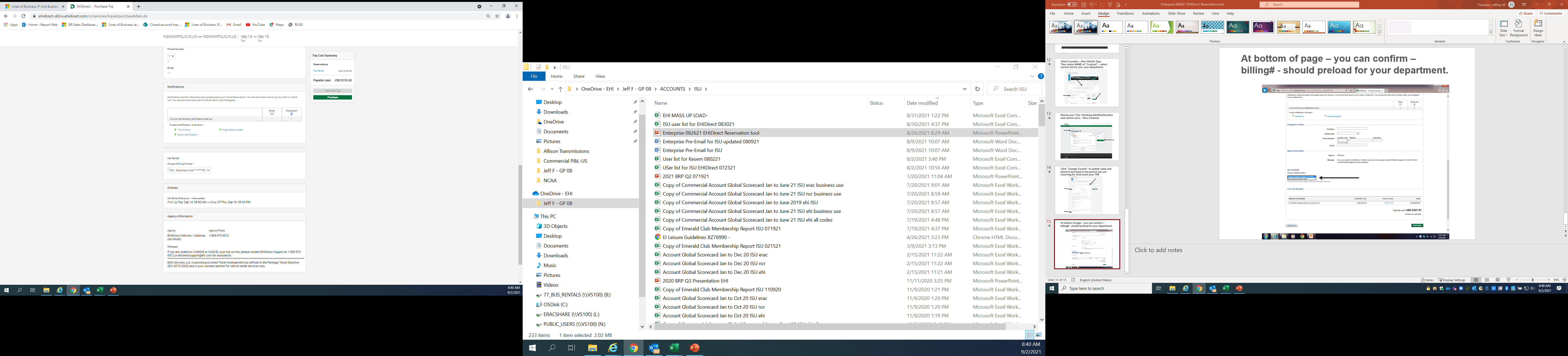